Predicting Coherence Communication by Tracking Synchronization Points at Run Time
Socrates Demetriades and Sangyeun Cho
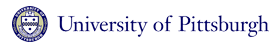 45th International Symposium in Microarchitecture, December 2012
Key Contribution
Synchronization Point based Prediction (SP-prediction)

A new run time approach for predicting coherence request targets.

Inter-thread communication caused by coherence transactions is tightly related with the synchronization points in parallel execution
Main Idea: Associate the communication behavior with synchronization points and use this to do effective predictions.
Why SP-prediction?
Exploits communication localities based on application-defined variable-length execution intervals. 

Has very low-storage cost and resource usage compared to traditional address- and instruction-based prediction approaches, yet delivers relatively high performance. 

Takes advantage of the existing programming paradigm while being transparent to the programmer or compiler.
Overview of the Talk
What is coherence communication and why prediction is important. 

How synchronization points are related to the communication behavior, and what are the new prediction opportunities.  

How SP-prediction exploits the new opportunities to predict coherence communication targets. 

How effective is SP-prediction, and how it compares to other general prediction approaches.